Интернет сервисиВеб-адресаВеб-читачПретраживањеподатака
Интернет сервиси представљају различите врсте услуга
које Интернет нуди својим корисницима.
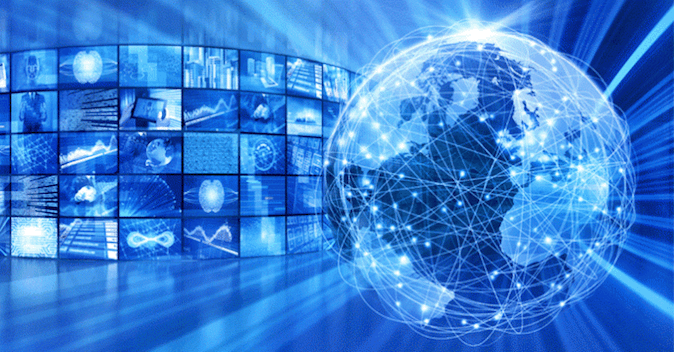 Интернет са својим сервисима које пружа обједињује мултимедијалне и комуникационе технологије, а омугућава:
комуникацију
играње игрица
куповину
слушање музике
гледање филмова...
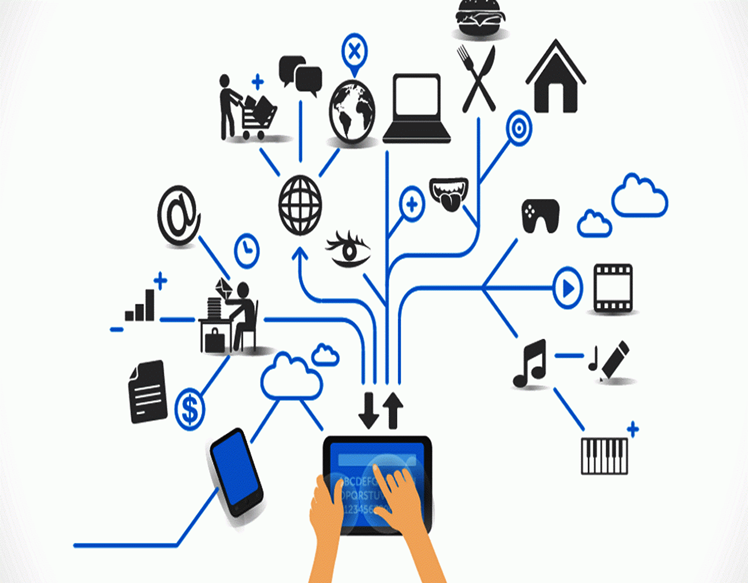 Постоји више интернет сервиса:
Електронска поштa (E-mail)
WWW (World Wide Web)
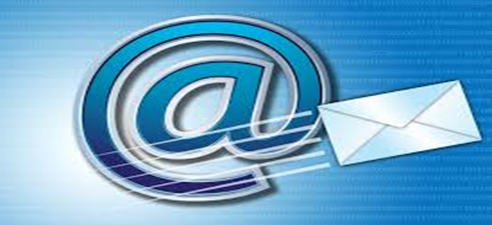 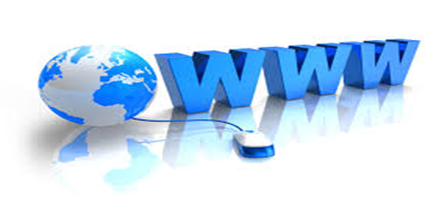 Дискусионе групе
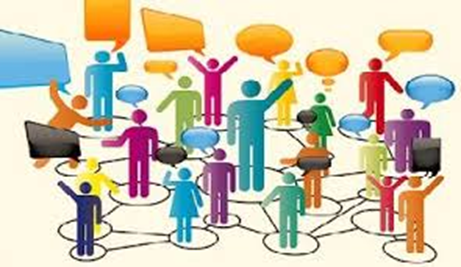 Интернет сервиси
Telenet
FTP (File Transfer Protocol)
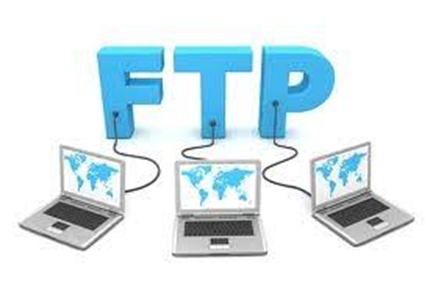 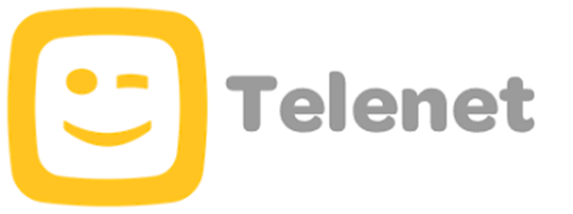 Причаоница (Chat)
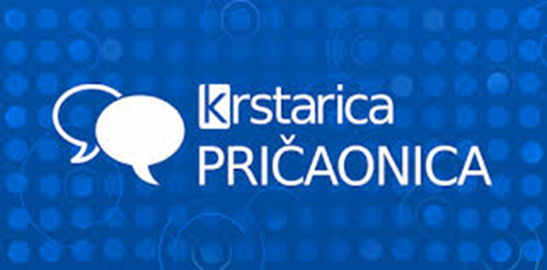 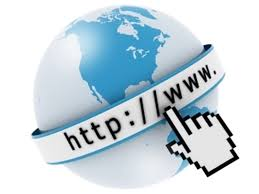 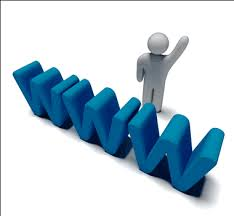 WWW представља данас најатрактивнији и најкориснији
 сервис на Интернету.
Омогћава брз долазак до информација у облику web
докумената. Web страница је спој текста, слике, 
анимације и звука на једном мјесту. 
Web сајт је скуп Web страница.
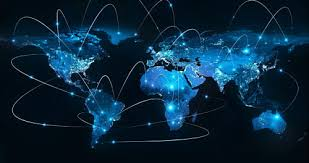 Сваки документ на интернету има своју адресу која представња jединствену локацију ресурса-URL (Uniform Resource Locator). Она омогућава да се пронађу документи тј. жељене Web странице. Нпр:
Сваки документ на интернету има своју адресу, која представља јединствену локацију
ресурса –URL

http://www.eobrazovanje.com

http:// - протокол за пренос података (Hyper Text Transfer Protocol)
www - име Web сервера
eobrazovanje.com - домен 
(означава о каквој се страници ради)
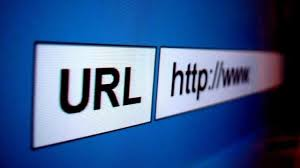 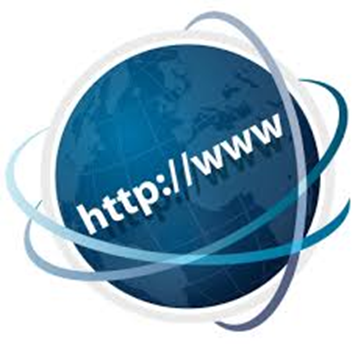 Три напознатија домена су: .COM, .NET, .ORG, као и домени држава (.rs, .hr...)
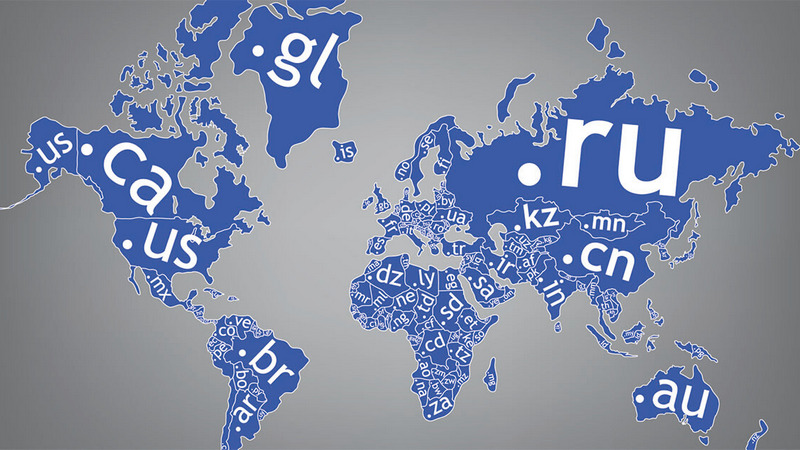 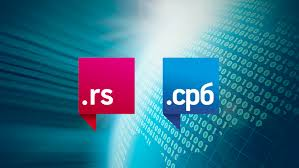 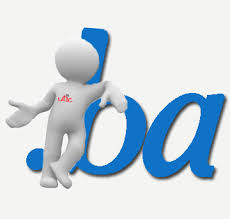 Савка земља има одређено тијело, надлежно за додјељивање домена на нивоу државе и своја правила.
1) .COM скраћеница за comercial. COM домени су најпопуларнији тип домена, који су доступни и појединцима и организацијама

2) .NET скраћеница за Network првенствено намјењена „техничким“  site-овима. Међутим, доступни су било коме, ко жели овакав домен свог „интернет имена“

3) .ORG првенствено намјењена непрофитабилним организацијама, али и другима који желе да имају такво име
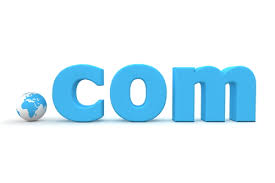 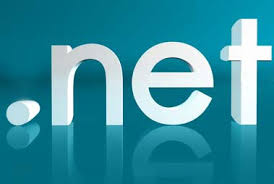 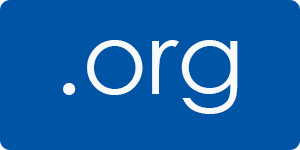 Web читачи су програми који омогућавају читање HTML докумената. 





Најпозантији Web читачи су: Mozzila, Explorer, Google Chrome, Opera...
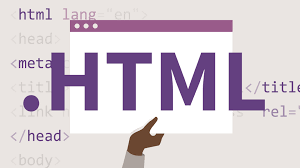 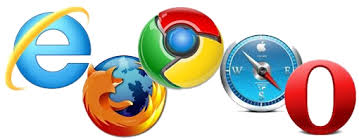 Претраживање веб-страница
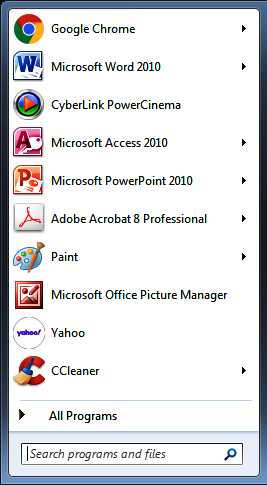 Програме веб-читача покрећемо и затварамо као и друге програме преко стартног менија или иконица на екрану рачунара
2.
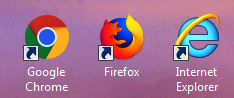 1.
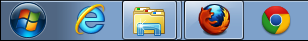 Web претраживач је интернет сервис чија је 
улога претраживање информација на интернету
и то углавном задавањем кључних ријечи. 
Најпознатији су: Yahoo, MSN, Google...
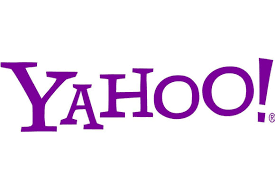 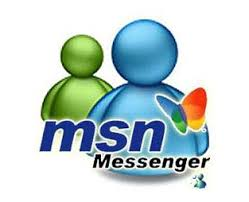 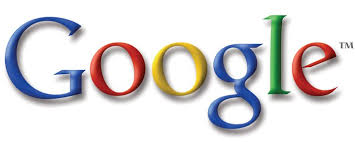 Веб-претраживачи
1.
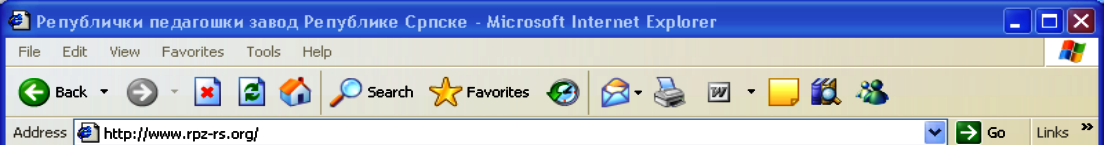 2.
4.
3.
Основни елементи програмског прозора
 Веб-читача Internet Exporer-а су:
1.  Адресна линија (addres bar)
2. Линија менија (meni bar)
3. Картица веб-странице 
4. Линија алата (toolsbar)
За задаћу:
Покрените један од веб-читача

На Google.ba потржите неколико занимљивости о Николи Тесли и Вуку Стефановићу Караџићу. 
Поменуте текстове копирајте на страницу Word-а и пошаљите својим наставницима.
Хвала за пажњу!